FORMING PLURAL NOUNS
SINGULAR AND PLURAL
LET’S BEGIN BY REVIEWING THE RULES
RULE #1 : ADDING (S)
RULE # 2: ADDING (ES)
RULE #3: WORDS ENDING WITH A “Y”
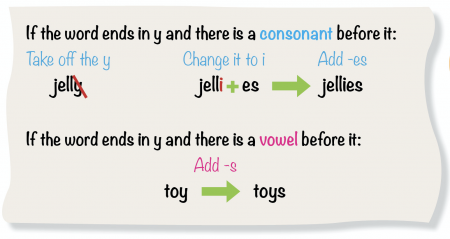 MORE EXAMPLES:
RULE #4: WORDS ENDING WITH “F” OR “FE”
RULE #5: SOME NOUNS ARE IRREGULAR
IRREGULAR NOUNS:
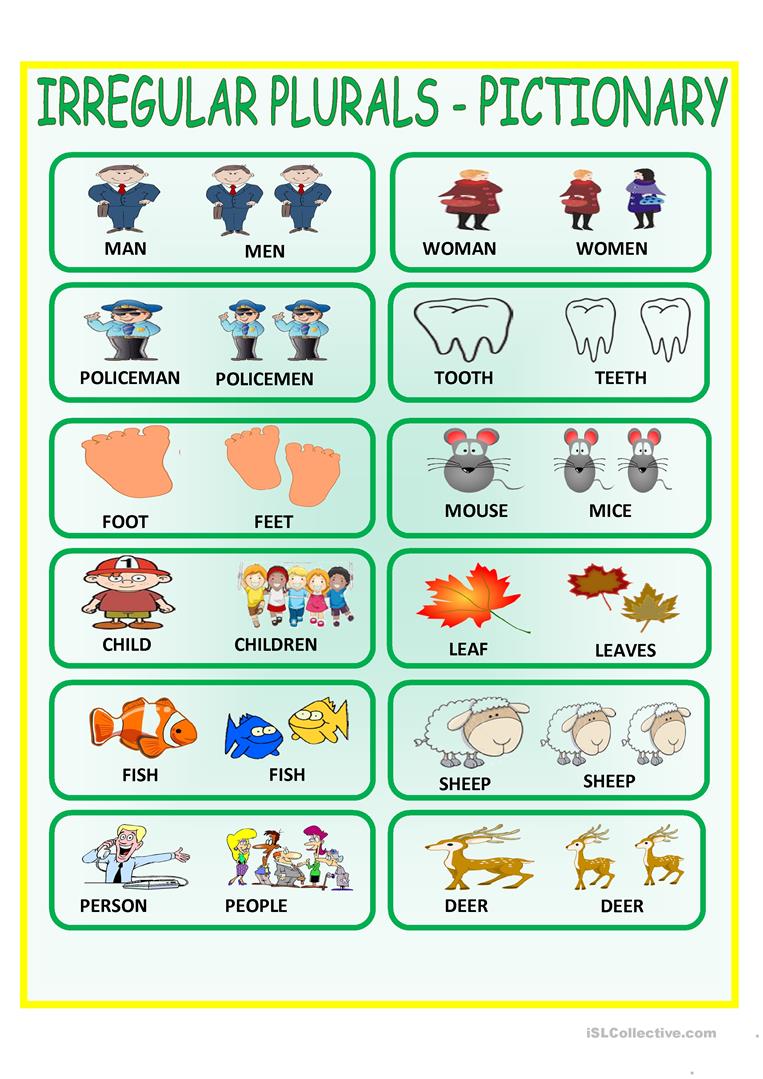 IRREGULAR NOUNS MUST BE MEMORIZED!
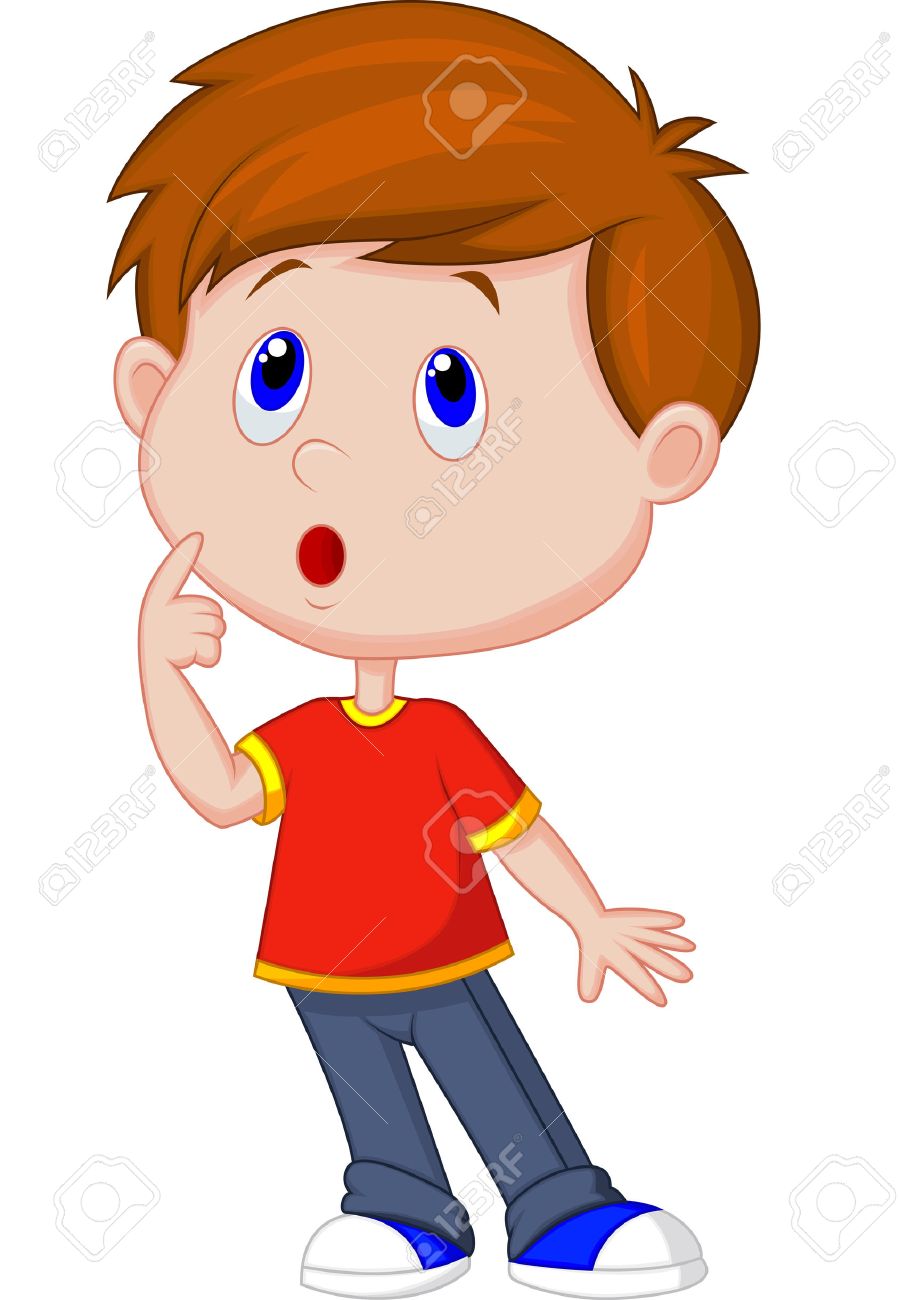 LET’S REVIEW:
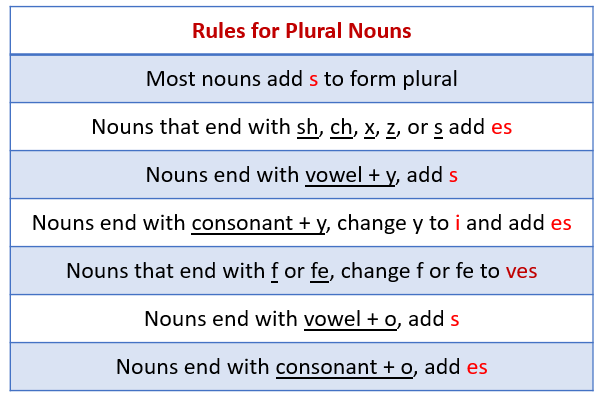